EPCs & Tenant Fees Act 2019
Presented by 
Sandra Bennett, Team Manager, Trading Standards
Minimum Energy Efficiency Standards Regs.
Minimum Energy Efficiency Standard (MEES) Regulations set a minimum energy efficiency level for private rented properties – both domestic and non-domestic properties. 

The minimum Energy Performance Certificate (EPC) rating is level ‘E’. 
 
There is a complex system of exemptions. 

In Waltham Forest, the legislation is being enforced by Trading Standards.
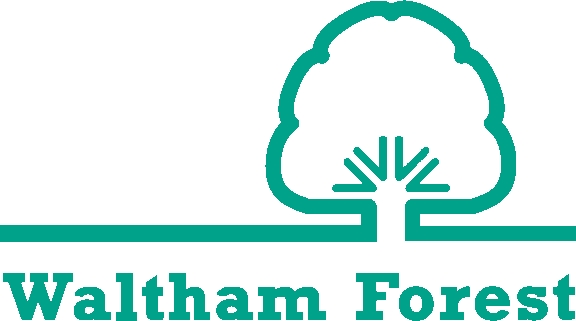 2
Energy Performance Certificates or EPCs
An Energy Performance Certificate (EPC) is a report that assesses the energy efficiency of a property and recommends specific ways in which the efficiency of your property could be improved. 

An EPC contains:
information about a property’s energy use and typical energy costs
recommendations about how to reduce energy use and save money

An EPC gives a property an energy efficiency rating from A (most efficient) to G (least efficient) and is valid for 10 years
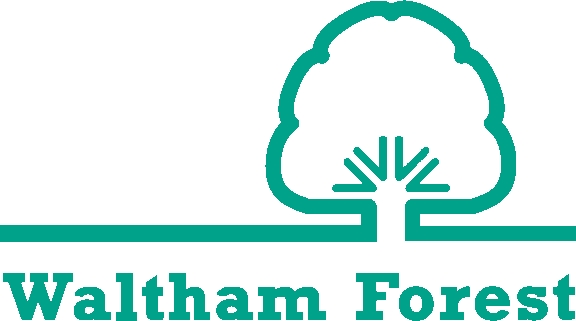 3
Working Together to Combat Climate Change
Waltham Forest is working in partnership with HEET to provide funding to improve properties. We are signposting landlords to this and other funds and hope landlords will apply for available funding. 

We hope that a collaborative approach will limit the scale of enforcement for the local authority and prevent new sub-standard lets appearing in the private rented sector.

Landlords can check EPCs by using the online EPC Register on the .Gov website.
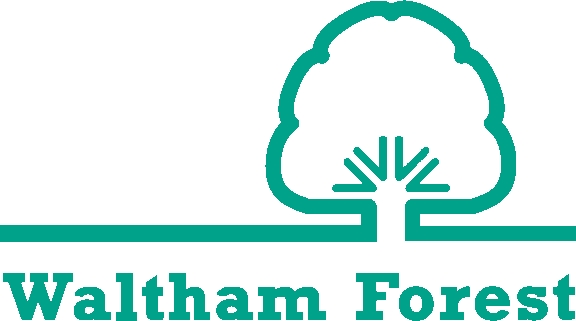 4
Enforcement Action - Compliance Notices
If the Local Authority believes a landlord may be in breach, they may serve a compliance notice requesting information to help them decide whether a breach has occurred.  A compliance notice  can be served up to 12 months after a suspected breach occurred.

A compliance notice may request information on:
- 	The EPC that was valid for the time when the property was let
- 	The tenancy agreement used for letting the property
-	 Information on energy efficiency improvements made
- 	Any Energy Advice Report in relation to the property
- 	Any other relevant document
5
Breach of the RegulationsIf a local authority confirms that a property is (or has been) let in breach of the Regulations, they may serve a financial penalty up to 18 months after the breach and/or publish details of the breach for at least 12 months. The maximum penalties amounts apply per property and per breach of the Regulations. They are:up to £2,000 and/or publication penalty for renting out a non-compliant property for less than 3 monthsup to £4,000 and/or publication penalty for renting out a non-compliant property for 3 months or moreup to £1,000 and/or publication for providing false or misleading information on the PRS Exemptions Registerup to £2,000 and/or publication for failure to comply with a compliance noticeThe maximum amount you can be fined per property is £5,000 in total.
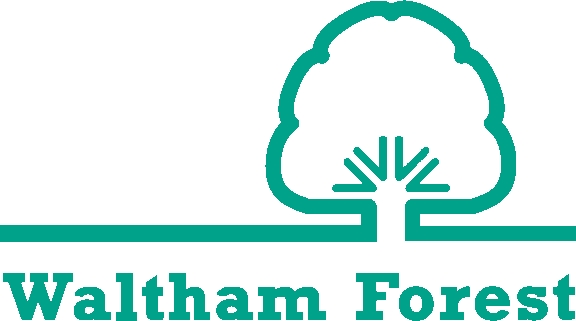 6
Tenant Fees Act 2019 (TFA)
Came into force on 1 June 2019 

Applies to all new tenancy agreements
	an assured shorthold tenancy; or
	licences to occupy housing.

Guidance published on gov.uk
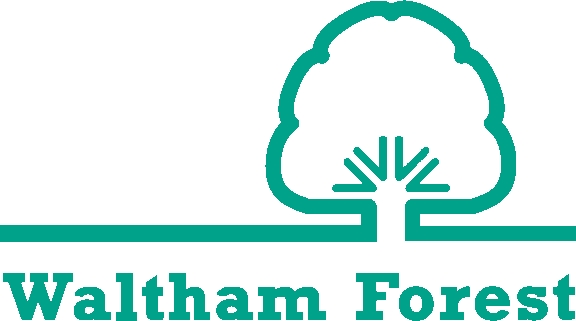 7
TFA - ‘Permitted Payments’ allowed
a) The Rent;
b) Refundable Tenancy Deposit - capped at ≤ 5 weeks’ rent;
c) Refundable holding deposit (to reserve a property) capped at 1 week’s rent;
d) Payments to change the tenancy when requested by the tenant, capped at
£50, or reasonable costs incurred if higher;
e) Payments associated with early termination of the tenancy, when requested
by the tenant;
f) A default fee for replacement of a lost key/security device or for a late
payment of rent, where required under a tenancy agreement; and
g) Payments in respect of utilities, IT services, TV licence and council tax.
8
TFA 2019 – What is a Prohibited Payment?
Charging for a Guarantee Form
Credit checks
Inventories
Cleaning services
Referencing
Professional cleaning
Admin charges
Requirements to have specific insurance providers
Gardening services
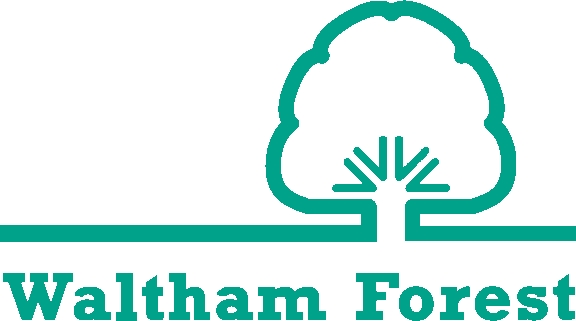 9
Tenant Fees Act 2019 (continued)
Responsibility for enforcement lies with local authorities (Trading Standards)

Penalties for
Charging a prohibited payment 
Breaching transparency requirements

Appeals to the First Tier Tribunal
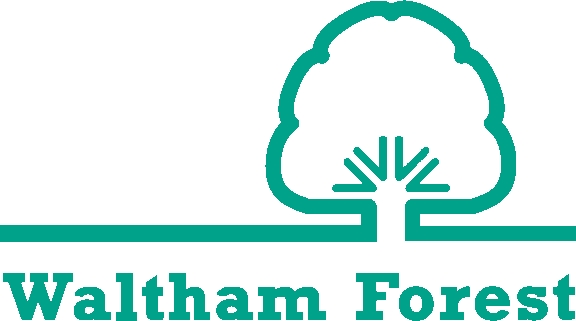 10
TFA - Penalties
A breach of the legislation will usually be a civil offence with a financial penalty of up to £5,000 per breach, but if a further breach is committed within 5 years this will be a criminal offence or a fine up to £30,000.

The penalty for the criminal offence, which can include a banning order offence under the Housing and Planning Act 2016, is an unlimited fine.

A complaint from a renter is needed for enforcement.
11
Further information
THANK YOU FOR LISTENING
For further information
Email: 
tradingstandards@walthamforest.gov.uk
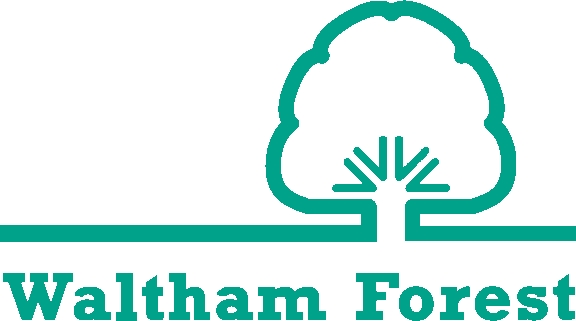 12